SPARQL
Werner Nutt
Acknowledgment
These slides are based on the slide set 
JenaBy Mariano Rodriguez (see http://www.slideshare.net/marianomx)(CC Attribution Share Alike 3.0 License)
which are based on the slide set
An introduction to SPARQL and Queries over Linked Data. Chapter 2 SPARQL. By Olaf Hartig (CC Attribution Share Alike 3.0 License)

License
This work is licensed under a Creative Commons Attribution-Share Alike 3.0 License (http://creativecommons.org/licenses/by-sa/3.0/)
SPARQL in General
A family of W3C recommendations
SPARQL Query
Declarative query language for RDF data
SPARQL Update
Declarative update language for RDF data
SPARQL Protocol
Communication between SPARQL processing services (a.k.a. SPARQL endpoints) and clients
SPARQL Query Results XML Format
XML Format for serializing query results
Idea of SPARQL queries
Pattern matching
Describe subgraphs of the queried RDF graph
Subgraphs that match your description contribute an answer
Building blocks: graph patterns 	(i.e. RDF graphs with variables)
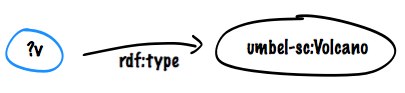 Idea of SPARQL queries
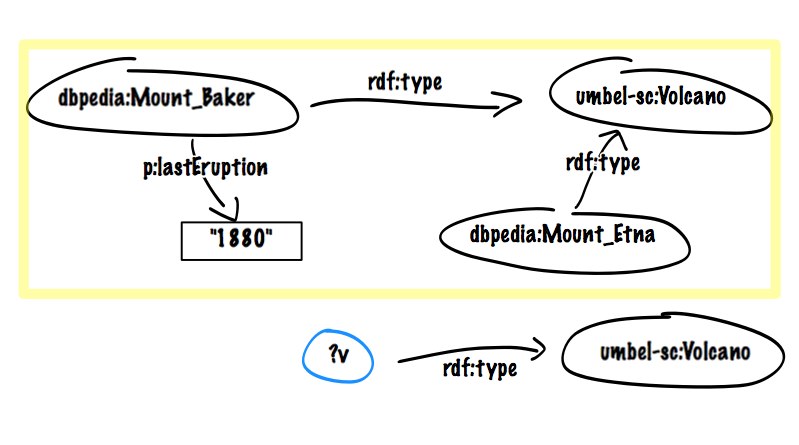 Components of SPARQL Queries
PREFIX rdf: <http://www.w3.org/1999/02/22-rdf-syntax-ns#> 
PREFIX umbel-sc: <http://umbel.org/umbel/sc/>
SELECT ?v
FROM <http://example.org/myGeoData>
WHERE {
  ?v rdf:type umbel-sc:Volcano .
}
ORDER BY ?name
Components of SPARQL Queries
PREFIX rdf: <http://www.w3.org/1999/02/22-rdf-syntax-ns#> 
PREFIX umbel-sc: <http://umbel.org/umbel/sc/>
SELECT ?v
FROM <http://example.org/myGeoData>
WHERE {
  ?v rdf:type umbel-sc:Volcano .
}
ORDER BY ?name
Prologue
Prefix definitions for compact URIs
Attention (difference w.r.t. Turtle): No period (“.”) character as separator
Components of SPARQL Queries
PREFIX rdf: <http://www.w3.org/1999/02/22-rdf-syntax-ns#> 
PREFIX umbel-sc: <http://umbel.org/umbel/sc/>
SELECT ?v
FROM <http://example.org/myGeoData>
WHERE {
  ?v rdf:type umbel-sc:Volcano .
}
ORDER BY ?name
Result form specification
SELECT, DESCRIBE, CONSTRUCT or ASK(more later)
Components of SPARQL Queries
PREFIX rdf: <http://www.w3.org/1999/02/22-rdf-syntax-ns#> 
PREFIX umbel-sc: <http://umbel.org/umbel/sc/>
SELECT ?v
FROM <http://example.org/myGeoData>
WHERE {
  ?v rdf:type umbel-sc:Volcano .
}
ORDER BY ?name
Dataset specification
Specify the RDF dataset to be queries(more on that later)
Components of SPARQL Queries
PREFIX rdf: <http://www.w3.org/1999/02/22-rdf-syntax-ns#> 
PREFIX umbel-sc: <http://umbel.org/umbel/sc/>
SELECT ?v
FROM <http://example.org/myGeoData>
WHERE {
  ?v rdf:type umbel-sc:Volcano .
}
ORDER BY ?name
Query pattern
WHERE clause specifies the graph pattern to be matched
Components of SPARQL Queries
PREFIX rdf: <http://www.w3.org/1999/02/22-rdf-syntax-ns#> 
PREFIX umbel-sc: <http://umbel.org/umbel/sc/>
SELECT ?v
FROM <http://example.org/myGeoData>
WHERE {
  ?v rdf:type umbel-sc:Volcano .
}
ORDER BY ?name
Solution modifiers
ORDER BY, LIMIT, OFFSET(more about that later)
Only available in some of the result forms
Graph patterns
Different types of graph patterns for the query pattern (WHERE clause):
Basic graph pattern (BGP)
Group graph pattern
Optional graph pattern
Union graph pattern
Named Graph pattern
(Constraints)
Basic Graph Patterns
Set of triple patterns in Turtle syntax (i.e., RDF triples with variables)
Variable names prefixed with “?” or “$”
PREFIX rdf:   <http://www.w3.org/1999/02/22-rdf-syntax-ns#> 
PREFIX rdfs: <http://www.w3.org/2000/01/rdf-schema#> 
PREFIX umbel-sc: <http://umbel.org/umbel/sc/>
SELECT ?name
WHERE {
  ?v rdf:type umbel-sc:Volcano .
  ?v rdfs:label ?name
}
Basic Graph Patterns
Set of triple patterns in Turtle syntax (i.e., RDF triples with variables)
Variable names prefixed with “?” or “$”
PREFIX rdf:   <http://www.w3.org/1999/02/22-rdf-syntax-ns#> 
PREFIX rdfs: <http://www.w3.org/2000/01/rdf-schema#> 
PREFIX umbel-sc: <http://umbel.org/umbel/sc/>
SELECT ?name
WHERE {
  ?v rdf:type umbel-sc:Volcano ;
       rdfs:label ?name
}
Example
Data
dbpedia:Mount_Etna	rdf:type 	umbel-sc:Volcano ; 
			rdfs:label 	"Etna" .
dbpedia:Mount_Baker 	rdf:type 	umbel-sc:Volcano. 
dbpedia:Beerenberg 	rdf:type 	umbel-sc:Volcano,
					umbel-sc:NaturalElevation ;
			rdfs:label 	"Beerenberg"@en ;
			rdfs:label 	"Беренберг"@ru  .
What are the names of all (known) volcanos?
SELECT ?name WHERE {
  ?v rdf:type umbel-sc:Volcano ;
       rdfs:label ?name
}
Example
Data
dbpedia:Mount_Etna	rdf:type 	umbel-sc:Volcano ; 
			rdfs:label 	"Etna" .
dbpedia:Mount_Baker 	rdf:type 	umbel-sc:Volcano. 
dbpedia:Beerenberg 	rdf:type 	umbel-sc:Volcano,
					umbel-sc:NaturalElevation ;
			rdfs:label 	"Beerenberg"@en ;
			rdfs:label 	"Беренберг"@ru  .
List all types of the volcano called “Beerenberg”
SELECT ?type WHERE {
  ?v rdf:type ?type ;
       rdfs:label “Beerenberg”
}
Example
Data
dbpedia:Mount_Etna	rdf:type 	umbel-sc:Volcano ; 
			rdfs:label 	"Etna" .
dbpedia:Mount_Baker 	rdf:type 	umbel-sc:Volcano. 
dbpedia:Beerenberg 	rdf:type 	umbel-sc:Volcano,
					umbel-sc:NaturalElevation ;
			rdfs:label 	"Beerenberg"@en ;
			rdfs:label 	"Беренберг"@ru  .
List all types of the volcano called “Beerenberg”
SELECT ?type WHERE {
  ?v rdf:type ?type ;
       rdfs:label “Beerenberg”@en
}
Example
Data
dbpedia:Mount_Baker 	rdf:type 	umbel-sc:Volcano;
			p:location 	dbpedia:United_States.
dbpedia:United_States	rdfs:label	“United States”
Where are all (known) volcanos located? (List the names of these locations)
Blank nodes in SPARQL queries
As subject or object of triple patterns
Non-selectable variables
SELECT ?name WHERE {
_:x        rdf:type	     umbel-sc:Volcano ;
              p:location [ rdfs:label ?name ] .
}
Example
Data
dbpedia:Mount_	Baker 	rdf:type umbel-sc:Volcano ; 
		p:location [ rdfs:label 	"United States"@en ,
					"États-Unis"@fr ] . dbpedia:Mount_	Etna 	rdf:type umbel-sc:Volcano ;   
	                p:location [ rdfs:label "Italy" ] .
Blank nodes in the queried data
Blank node identifiers may appear in the results
SELECT ?l ?name WHERE {
  ?v rdf:type    umbel-sc:Volcano ;
        p:location ?l .
   ?l  rdfs:label  ?name .
}
Optional Graph Patterns
Data
dbpedia:Mount_Etna	rdf:type 	umbel-sc:Volcano ; 
			rdfs:label 	"Etna" .
dbpedia:Mount_Baker 	rdf:type 	umbel-sc:Volcano. 
dbpedia:Beerenberg 	rdf:type 	umbel-sc:Volcano,
					umbel-sc:NaturalElevation ;
			rdfs:label 	"Beerenberg"@en .
What are all volcanos and their names?
SELECT ?v ?name WHERE {
  ?v rdf:type umbel-sc:Volcano ;
       rdfs:label ?name .
}
Problem: Missing Mount Baker (it has no name)
Optional Graph Patterns
SELECT ?v ?name WHERE {
  ?v rdf:type umbel-sc:Volcano .
  OPTIONAL  { ?v rdfs:label ?name }
}
Optional patterns may result in unbound variables
Union Graph Patterns
Data
dbpedia:Mount_Etna	rdf:type 	umbel-sc:Volcano ; 
			rdfs:label 	"Etna” ;
			p:location 	dbpedia:Italy .
dbpedia:Mount_Baker 	rdf:type 	umbel-sc:Volcano ;
			p:location 	dbpedia:United_States. 
dbpedia:Beerenberg 	rdf:type 	umbel-sc:Volcano,
			rdfs:label 	"Beerenberg"@en ;
			p:location	 dbpedia:Norway .
List all volcanos located in Italy or Norway
SELECT ?v WHERE {
  ?v rdf:type umbel-sc:Volcano;
       p:location  ???????
}
Union Graph Patterns
SELECT ?v WHERE {
  ?v rdf:type umbel-sc:Volcano. 
       { ?v p:location dbpedia:Italy } 
       UNION
       {  ?v p:location dbpedia:Norway }
}
semantically 
equivalent
SELECT ?v WHERE {
  { ?v rdf:type umbel-sc:Volcano;  p:location dbpedia:Italy }
  UNION
  {?v rdf:type umbel-sc:Volcano;  p:location dbpedia:Norway.  }
}
Union Graph Patterns
SELECT ?v WHERE {
  ?v rdf:type umbel-sc:Volcano.  
       { ?v p:location dbpedia:Italy } 
       UNION
       {  ?v p:location dbpedia:Norway }
    
}
semantically 
equivalent
SELECT ?v WHERE {
  { ?v rdf:type umbel-sc:Volcano.  } {
       { ?v p:location dbpedia:Italy } 
       UNION
       {  ?v p:location dbpedia:Norway }
    }
}
Constraints on Solutions
Syntax: Keyword FILTER followed by a filter expression





Filter expressions are formed by operators and functions

Operators and functions operate on RDF terms
SELECT ?v WHERE {
  ?v 	rdf:type umbel-sc:Volcano ;
     	p:lastEruption ?le
  FILTER ( ?le > 1900 )
}
Constraints (Truth Table)
Filter expressions evaluate to true, false or error
Truth table:
Unary Operators in Constraints
Example
Data
dbpedia:Mount_Etna	rdf:type 	umbel-sc:Volcano ; 
			rdfs:label 	"Etna" .
dbpedia:Mount_Baker 	rdf:type 	umbel-sc:Volcano. 
dbpedia:Beerenberg 	rdf:type 	umbel-sc:Volcano,
					umbel-sc:NaturalElevation ;
			rdfs:label 	"Beerenberg"@en ;
			rdfs:label 	"Беренберг"@ru  .
List all types of the volcano called “Beerenberg”
SELECT ?type WHERE {
  ?v rdf:type ?type ;
       rdfs:label “Beerenberg”
}
Example
Data
dbpedia:Mount_Etna	rdf:type 	umbel-sc:Volcano ; 
			rdfs:label 	"Etna" .
dbpedia:Mount_Baker 	rdf:type 	umbel-sc:Volcano. 
dbpedia:Beerenberg 	rdf:type 	umbel-sc:Volcano,
					umbel-sc:NaturalElevation ;
			rdfs:label 	"Beerenberg"@en ;
			rdfs:label 	"Беренберг"@ru  .
List all types of the volcano called “Beerenberg”
SELECT ?type WHERE {
  ?v rdf:type ?type ;
       rdfs:label ?name .
       FILTER( STR(?name) = “Beerenberg)
}
Constraints (Further operators)
Binary operators:
Logical connectives && and || for xsd:boolean
Comparison operators =, !=, <, >, <=, and >= for numeric datatypes, xsd:dateTime, xsd:string, and xsd:boolean
Comparison operators = and != for other datatypes 
Arithmetic operators +, -, *, and / for numeric datatypes
Furthermore:
REGEX(String,Pattern) or REGEX(String,Pattern,Flags)
sameTERM(A,B) 
langMATCHES(A,B)
Example
Data
dbpedia:Mount_Etna	rdf:type 	umbel-sc:Volcano ; 
			rdfs:label 	"Etna" .
dbpedia:Mount_Baker 	rdf:type 	umbel-sc:Volcano. 
dbpedia:Beerenberg 	rdf:type 	umbel-sc:Volcano,
					umbel-sc:NaturalElevation ;
			rdfs:label 	"Beerenberg"@en ;
			rdfs:label 	"Беренберг"@ru  .
List all types of the volcano with “e” in their name
SELECT ?v WHERE {
  ?v rdf:type umbel-sc:Volcano ;
       rdfs:label ?name .
       FILTER( REGEX(STR(?name), "e") )
}
Example
Data
dbpedia:Mount_Etna	rdf:type 	umbel-sc:Volcano ; 
			rdfs:label 	"Etna" .
dbpedia:Mount_Baker 	rdf:type 	umbel-sc:Volcano. 
dbpedia:Beerenberg 	rdf:type 	umbel-sc:Volcano,
					umbel-sc:NaturalElevation ;
			rdfs:label 	"Beerenberg"@en ;
			rdfs:label 	"Беренберг"@ru  .
List all types of the volcano with “e” in their name (case insensitive)
SELECT ?v WHERE {
  ?v rdf:type umbel-sc:Volcano ;
       rdfs:label ?name .
       FILTER( REGEX(STR(?name), "e", "i") )
}
Named Graph Patterns
Default graph
dbpedia:Mount_Etna	rdfs:seeAlso <http://example.org/d1>
dbpedia:Mount_Baker 	rdfs:seeAlso <http://example.org/d2>
http://example.org/d1
dbpedia:Mount_Etna	rdf:type 	umbel-sc:Volcano ; 
			rdfs:label 	"Etna" .
http://example.org/d2
dbpedia:Mount_Baker 	rdf:type 	umbel-sc:Volcano.
http://example.org/d3
dbpedia:Beerenberg 	rdf:type 	umbel-sc:Volcano ;
			rdfs:label 	"Beerenberg"@en ;
SPARQL queries are executed over an RDF dataset:
One default graph and
Zero or more named graphs (identified by an URI)
Graphs in RDF
Currently no official specification of named graphs in RDF
However, most RDF triple stores support them
Loading data into graphs in Jena, use “ng4j”
Named Graphs in Jena (Example)
// Create a new graphset
NamedGraphSet graphset = new NamedGraphSetImpl();
NamedGraph graph = graphset.createGraph("http://example.org/persons/123");

// Add information to the NamedGraph
graph.add(new Triple(Node.createURI("http://fariz.darari.it/                      				foaf.rdf#FarizDarari"),
        Node.createURI("http://xmlns.com/foaf/0.1/name") ,
        Node.createLiteral("FarizDarari", null, null)));

// Create a quad
Quad quad = new Quad(Node.createURI("http://www.werner.de/			InformationAboutFariz"),
        Node.createURI("http://fariz.darari.it/foaf.rdf#FarizDarari"),
        Node.createURI("http://xmlns.com/foaf/0.1/mbox") ,
        Node.createURI("mailto:fariz@darari.it"));

// Add the quad to the graphset. This will create a new NamedGraph in the
// graphset.
graphset.addQuad(quad);
Components of SPARQL Queries
PREFIX rdf: <http://www.w3.org/1999/02/22-rdf-syntax-ns#> 
PREFIX umbel-sc: <http://umbel.org/umbel/sc/>
SELECT ?v
FROM <http://example.org/myGeoData>
WHERE {
  ?v rdf:type umbel-sc:Volcano .
}
ORDER BY ?name
Dataset specification
Specify the RDF dataset to be queried(more on that later)
Specification using FROM and FROM NAMED
Named Graph Patterns
Default graph
dbpedia:Mount_Etna	rdfs:seeAlso <http://example.org/d1>
dbpedia:Mount_Baker 	rdfs:seeAlso <http://example.org/d2>
http://example.org/d1
dbpedia:Mount_Etna	rdf:type 	umbel-sc:Volcano ; 
			rdfs:label 	"Etna" .
http://example.org/d2
dbpedia:Mount_Baker 	rdf:type 	umbel-sc:Volcano.
http://example.org/d3
dbpedia:Beerenberg 	rdf:type 	umbel-sc:Volcano ;
			rdfs:label 	"Beerenberg"@en ;
Evaluation of patterns w.r.t. the active graph
GRAPH clause for making a named graph the active graph
Named Graph Patterns
Default graph
dbpedia:Mount_Etna	rdfs:seeAlso <http://example.org/d1>
dbpedia:Mount_Baker 	rdfs:seeAlso <http://example.org/d2>
http://example.org/d1
dbpedia:Mount_Etna	rdf:type 	umbel-sc:Volcano ; 
			rdfs:label 	"Etna" .
http://example.org/d2
dbpedia:Mount_Baker 	rdf:type 	umbel-sc:Volcano.
http://example.org/d3
dbpedia:Beerenberg 	rdf:type 	umbel-sc:Volcano ;
			rdfs:label 	"Beerenberg"@en ;
SELECT ?v WHERE {
  GRAPH ?g {
         ?v rdf:type umbel-sc:Volcano }
}
Named Graph Patterns
Default graph
dbpedia:Mount_Etna	rdfs:seeAlso <http://example.org/d1>
dbpedia:Mount_Baker 	rdfs:seeAlso <http://example.org/d2>
http://example.org/d1
dbpedia:Mount_Etna	rdf:type 	umbel-sc:Volcano ; 
			rdfs:label 	"Etna" .
http://example.org/d2
dbpedia:Mount_Baker 	rdf:type 	umbel-sc:Volcano.
http://example.org/d3
dbpedia:Beerenberg 	rdf:type 	umbel-sc:Volcano ;
			rdfs:label 	"Beerenberg"@en ;
SELECT ?v ?g WHERE {
  GRAPH ?g {
         ?v rdf:type umbel-sc:Volcano }
}
Named Graph Patterns
Default graph
dbpedia:Mount_Etna	rdfs:seeAlso <http://example.org/d1>
dbpedia:Mount_Baker 	rdfs:seeAlso <http://example.org/d2>
http://example.org/d1
dbpedia:Mount_Etna	rdf:type 	umbel-sc:Volcano ; 
			rdfs:label 	"Etna" .
http://example.org/d2
dbpedia:Mount_Baker 	rdf:type 	umbel-sc:Volcano.
http://example.org/d3
dbpedia:Beerenberg 	rdf:type 	umbel-sc:Volcano ;
			rdfs:label 	"Beerenberg"@en ;
SELECT ?v  WHERE {
  _:x rdfs:seeAlso ?g GRAPH ?g {
         ?v rdf:type umbel-sc:Volcano }
}
Negation
Data
dbpedia:Mount_Etna	rdf:type 	umbel-sc:Volcano ; 
			rdfs:label 	"Etna" .
dbpedia:Mount_Baker 	rdf:type 	umbel-sc:Volcano. 
dbpedia:Beerenberg 	rdf:type 	umbel-sc:Volcano,
					umbel-sc:NaturalElevation ;
			rdfs:label 	"Beerenberg"@en ;
			rdfs:label 	"Беренберг"@ru  .
What volcanos do not have a name in our data?
SELECT ?v WHERE {
  ?v   rdf:type     umbel-sc:Volcano .
  OPTIONAL { ?v rdfs:label ?name }
  FILTER ( ! BOUND(?name) )
}
Negation as failure
Negation
Data
dbpedia:Mount_Etna	rdf:type 	umbel-sc:Volcano ; 
			rdfs:label 	"Etna" .
dbpedia:Mount_Baker 	rdf:type 	umbel-sc:Volcano. 
dbpedia:Beerenberg 	rdf:type 	umbel-sc:Volcano,
					umbel-sc:NaturalElevation ;
			rdfs:label 	"Beerenberg"@en ;
			rdfs:label 	"Беренберг"@ru  .
What volcanos are not called “Beerenberg”?
SELECT ?v WHERE {
  ?v   rdf:type     	umbel-sc:Volcano ;
         rdfs:label 	?name .
  FILTER ( STR(?name) != “Beerenberg” ) }
}
Negation
Data
dbpedia:Mount_Etna	rdf:type 	umbel-sc:Volcano ; 
			rdfs:label 	"Etna" .
dbpedia:Mount_Baker 	rdf:type 	umbel-sc:Volcano. 
dbpedia:Beerenberg 	rdf:type 	umbel-sc:Volcano,
					umbel-sc:NaturalElevation ;
			rdfs:label 	"Beerenberg"@en ;
			rdfs:label 	"Беренберг"@ru  .
What volcanos are not called “Beerenberg”?
SELECT ?v WHERE {
  ?v   rdf:type     umbel-sc:Volcano .
  OPTIONAL { 
   	?v  rdfs:label ?name .
   	FILTER ( STR(?name) = “Beerenberg” ) 
	}
  FILTER ( ! BOUND (?name) )
}
Negation as failure
Named Graph Patterns and Negation
Default graph
dbpedia:Mount_Etna	rdfs:seeAlso <http://example.org/d1>
dbpedia:Mount_Baker 	rdfs:seeAlso <http://example.org/d2>
http://example.org/d1
dbpedia:Mount_Etna	rdf:type 	umbel-sc:Volcano ; 
			rdfs:label 	"Etna" .
http://example.org/d2
dbpedia:Mount_Baker 	rdf:type 	umbel-sc:Volcano.
http://example.org/d3
SELECT ?g WHERE {
   GRAPH ?g {
       ?v 	rdf:type umble-sc:Volcano ;
	rdfs:label ?name .
   } 
   OPTIONAL { ?v rdfs:seeAlso ?r }
   FILTER ( ! BOUND(?r) )
}
dbpedia:Beerenberg 	rdf:type 	umbel-sc:Volcano ;
			rdfs:label 	"Beerenberg"@en ;
Which named graphs contain the name of a volcano that is not referenced in the default graph
Summary – Graph Patterns
Different types of graph patterns for the query pattern (WHERE clause): 
Basic graph pattern (BGP)
Group graph pattern
Optional graph pattern – keyword OPTIONAL 
Union graph pattern – keyword UNION 
Named Graph pattern – keyword GRAPH 
Constraints – keyword FILTER
Components of SPARQL Queries
PREFIX rdf: <http://www.w3.org/1999/02/22-rdf-syntax-ns#> 
PREFIX umbel-sc: <http://umbel.org/umbel/sc/>
SELECT ?v
FROM <http://example.org/myGeoData>
WHERE {
  ?v rdf:type umbel-sc:Volcano .
}
ORDER BY ?name
￼
Result form specification
SELECT, DESCRIBE, CONSTRUCT or ASK(more later)
Result Forms
SELECT
Result: sequence of solutions (i.e. sets of variable bindings)
Selected variables separated by space (not by comma!) 
Asterisk character (“*”) selects all variables in the pattern 
ASK
Check whether there is at least one result 
Result: true or false
Example: Do we have data about volcanos?
ASK WHERE {
     ?v rdf:type umble-sc:Volcano 
}
Result Forms
DESCRIBE
Result: an RDF graph with data about resources 
Non-deterministic (i.e. query processor defines the actual structure of the resulting RDF graph) 
Example: just name the resource 


Possible to specify the resource by query pattern
DESCRIBE <http://dbpedia.org/resource/Beerenberg>
DESCRIBE ?v WHERE {
	?v rdf:type umbel-sc:Volcano .
}
Result Forms
CONSTRUCT
Result: an RDF graph constructed from a template
Template: graph pattern with variables from the query pattern
CONSTRUCT { 
     ?v 	rdfs:label ?name ;
               	rdf:type myTypes:VolcanosOutsideTheUS
} WHERE {
  	?v rdf:type umbel-sc:Volcano ;
     	rdfs:label ?name .
  OPTIONAL { ?v p:location ?l
￼             	FILTER ( ?l = dbpedia:United_States ) }
  FILTER ( ! BOUND(?l) )
}
Result Forms
Data
dbpedia:Mount_Etna	rdf:type 	umbel-sc:Volcano ; 
			rdfs:label 	"Etna” ;
			p:location 	dbpedia:Italy .
dbpedia:Mount_Baker 	rdf:type 	umbel-sc:Volcano ;
			rdfs:label 	"Mount Baker" ;
			p:location 	dbpedia:United_States. 
dbpedia:Beerenberg 	rdf:type 	umbel-sc:Volcano,
			rdfs:label 	"Beerenberg"@en ;
			p:location 	dbpedia:Norway .
dbpedia:Mount_Etna	rdfs:label 	"Etna” ;
			rdf:type myTypes:VolcanosOutsideTheUS
dbpedia:Beerenberg 	rdfs:label "Beerenberg"@en ;
			rdf:type myTypes:VolcanosOutsideTheUS
Result
Solution Modifiers
PREFIX rdf: <http://www.w3.org/1999/02/22-rdf-syntax-ns#> 
PREFIX umbel-sc: <http://umbel.org/umbel/sc/>
SELECT ?v
FROM <http://example.org/myGeoData>
WHERE {
  ?v rdf:type umbel-sc:Volcano .
}
ORDER BY ?name
￼
Solution modifiers
Only for SELECT queries
Modify the result set as a whole (not single solutions)
Keywords: DISTINCT, ORDER BY, LIMIT, OFFSET
Solution Modifiers
dbpedia:Mount_Etna	rdf:type 	umbel-sc:Volcano ; 
			rdfs:label 	"Etna" .
dbpedia:Mount_Baker 	rdf:type 	umbel-sc:Volcano. 
dbpedia:Beerenberg 	rdf:type 	umbel-sc:Volcano,
					umbel-sc:NaturalElevation ;
			rdfs:label 	"Beerenberg"@en ;
			rdfs:label 	"Беренберг"@ru  .
DISTINCT removes duplicates from the result set
SELECT ?type 
WHERE {
   _:x rdf:type ?type
}
Solution Modifiers
dbpedia:Mount_Etna	rdf:type 	umbel-sc:Volcano ; 
			rdfs:label 	"Etna" .
dbpedia:Mount_Baker 	rdf:type 	umbel-sc:Volcano. 
dbpedia:Beerenberg 	rdf:type 	umbel-sc:Volcano,
					umbel-sc:NaturalElevation ;
			rdfs:label 	"Beerenberg"@en ;
			rdfs:label 	"Беренберг"@ru  .
DISTINCT removes duplicates from the result set
SELECT DISTINCT ?type 
WHERE {
   _:x rdf:type ?type
}
Solution Modifiers
ORDER BY orders the results



How do you order different kinds of elements?
unbound < blank node < URI < literal
ASC for ascending (default) and DESC for descending
Hierarchical order criteria
SELECT ?v WHERE { ?v rdf:type umbel-sc:Volcano ;
                     rdfs:label ?name }
ORDER BY ?name
SELECT ?name WHERE { ?v rdf:type umbel-sc:Volcano ; 			   p:lastEruption ?le ;
		   rdfs:label ?name }
ORDER BY DESC(?le), ?name
Solution Modifiers
LIMIT – limits the number of result



OFFSET – position/index of the first reported results



Order of the result should be predictable (combine with ORDER BY)
SELECT ?v WHERE { ?v rdf:type umbel-sc:Volcano ;
                     rdfs:label ?name }
ORDER BY ?name LIMIT 5
SELECT ?v WHERE { ?v rdf:type umbel-sc:Volcano ;
                     rdfs:label ?name }
ORDER BY ?name LIMIT 5 OFFSET 10
Exercise
Consider the example data set:

@prefix ex:  <http://eg.org/> .@prefix xsd: <http://www.w3.org/2001/XMLSchema#> .
ex:Hamlet 	   	ex:author 	ex:Shakespeare ; 		   	ex:price 	"10.50"^^xsd:decimal .ex:Macbeth 	   	ex:author 	ex:Shakespeare .ex:Tamburlaine   	ex:author 	ex:Marlowe ; 		   	ex:price 	"17"^^xsd:integer .ex:DoctorFaustus    ex:author 	ex:Marlowe ; 		   	ex:price 	"12"^^xsd:integer ; ; 	ex:title  "The Tragical History of Doctor Faustus" .ex:RomeusJuliet 	ex:author 	ex:Brooke ; 		   	ex:price 	”12"^^xsd:integer .
Exercise
Formulate SPARQL queries for the vocabulary in the data set:

Who are the authors of some book?
Who are the authors of a book that costs less than 15?
Who are the authors of a book that costs less than 15, and what are the titles, if available?
Which is the most expensive book? 
Which is the most expensive book by Shakespeare?
SPARQL in Jena
What components would you expect in a framework like Jena?
SPARQL in Jena
SPARQL functionality bundled with Jena has separate Javadocs:
   	http://jena.apache.org/documentation/javadoc/arq/ 
Main classes in package com.hp.hpl.jena.query 
Query a SPARQL query
QueryFactory for creating queries in various ways
QueryExecution for the execution state of a query
QueryExecutionFactory for creating query executions
ResultSet for results of a SELECT
CONSTRUCT and DESCRIBE return Models, ASK a Java boolean. 
SPARQL with ARQ is generally slow because queries are broken down into triple patterns.
Constructing a Query and a QueryExecution
Query objects are usually constructed by parsing: 	String qStr =
        		   "PREFIX foaf:  <" + foafNS + ">"
      		+ "SELECT ?a ?b WHERE {"
      		+ "  ?a foaf:knows ?b ."
      		+ "} ORDER BY ?a ?b";
  	Query q = QueryFactory.create(qStr);
Programming interface deprecated and badly documented 
A Query can be used several times, on multiple models 
For each execution, a new QueryExecution is needed
To produce a QueryExecution for a given Query and Model: 	QueryExecution qe =
      		QueryExecutionFactory.create(q, model);
Executing a Query
QueryExecution contains methods to execute different kinds of queries (SELECT, CONSTRUCT, etc.)
E.g. for a SELECT query:
  	ResultSet res = qe.execSelect();
ResultSet is a sub-interface of 		 		Iterator<QuerySolution>
Also has methods to get list of variables
QuerySolution has methods to get list of variables, value of single variables, etc.
Important to call close() on query executions when no longer needed (Why?)
Example: SPARQL in Jena
String qStr = "SELECT ?a ?b ...";
Query q = QueryFactory.create(qStr);
QueryExecution qe =
   	QueryExecutionFactory.create(q,model);
try {
   	res = qe.execSelect();
   	while( res.hasNext()) {
      		QuerySolution soln = res.next();
      		RDFNode a = soln.get("?a");
      		RDFNode b = soln.get("?b");
      		System.out.println(""+a+" knows "+b);
}
} finally {
   	qe.close();
}
SPARQL on the Web
Many sites (DBLP, dbpedia, dbtunes,. . . ) publish SPARQL endpoints 
I.e. SPARQL queries can be submitted to a database server that sends back the results
Uses HTTP to submit URL-encoded queries to server
	GET /sparql/?query=...  HTTP/1.1
Actually defined via W3C Web Services, see
	http://www.w3.org/TR/rdf-sparql-protocol/ 
For SELECT queries you can get a XML or JSON result set, see
	http://www.w3.org/TR/rdf-sparql-XMLres/ 
	http://www.w3.org/TR/rdf-sparql-json-res/
Nothing you would want to do manually!
Remote SPARQL with Jena
Jena can send SPARQL queries to a remote endpoint!
Use one of the sparqlService methodes in QueryExecutionFactory
E.g.
  	String endpoint = "http://dblp.l3s.de/d2r/sparql";
  	String qStr = "SELECT ?a ?b ...";
  	Query q = QueryFactory.create(qStr);
  	QueryExecution qe =
     	    QueryExecutionFactory.sparqlService(endpoint,q);
  	try {
     	         res = qe.execSelect();
     	         ...
  	} finally {
     	qe.close();
	}